Completing the Square
Completing the Square
Edexcel
Spec 1 
3H Q11
Nov 2017 3H Q13
AQA
May 2019 1H Q19
Spec 2 
3H Q22
OCR
Transforming Quadratics
Completing the Square
Completing the Square
June 2017
3H Q27
Edexcel
AQA
SAM
2H Q25
Nov 2017
1H Q23
1 Marker
OCR
Nov 2018
3H Q20
Transforming Quadratics
Completing the Square
Completing the Square
May 2017
1H Q16
Edexcel
June 2017
2H Q19
SAM
2H Q20
AQA
Nov 2017
1H Q16
Practice
1H Q14
OCR
May 2018
1H Q15
Nov 2018
2H Q18
Transforming Quadratics
Specimen Set 1 3H Q11
Completing the Square
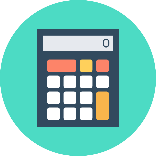 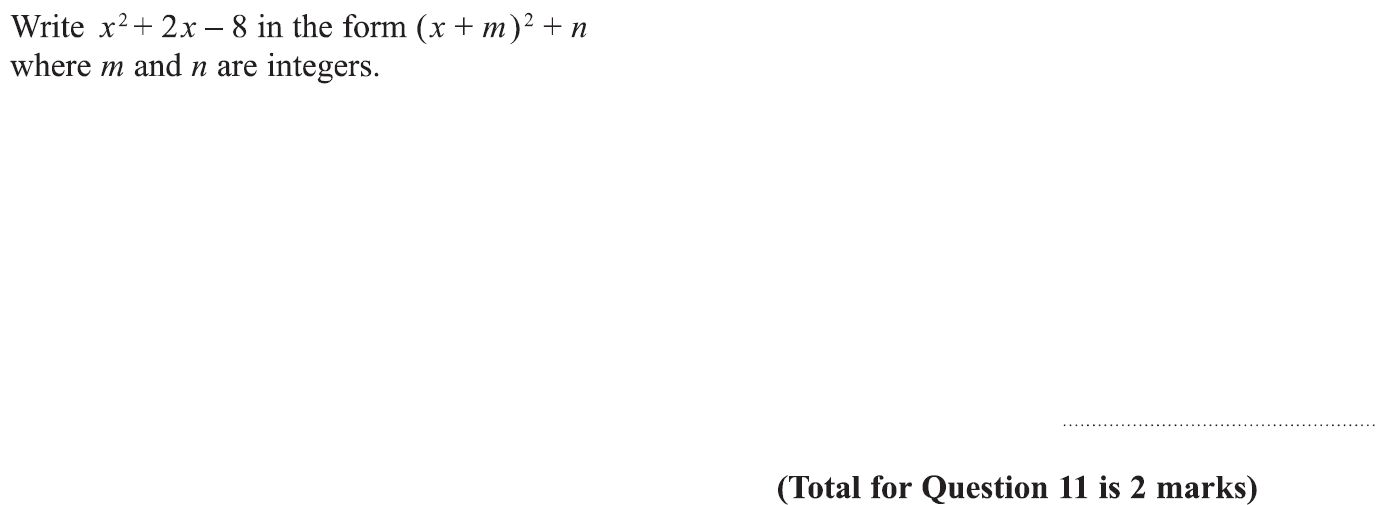 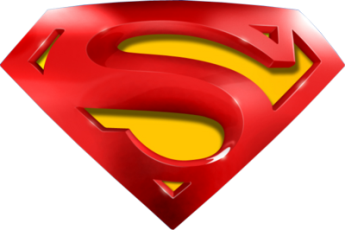 Specimen Set 1 3H Q11
Completing the Square
A
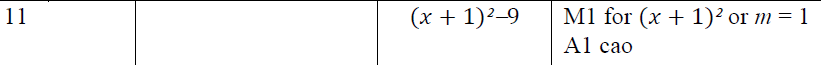 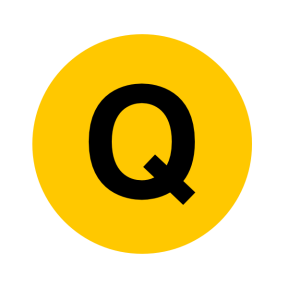 Specimen Set 2 3H Q22
Completing the Square
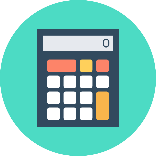 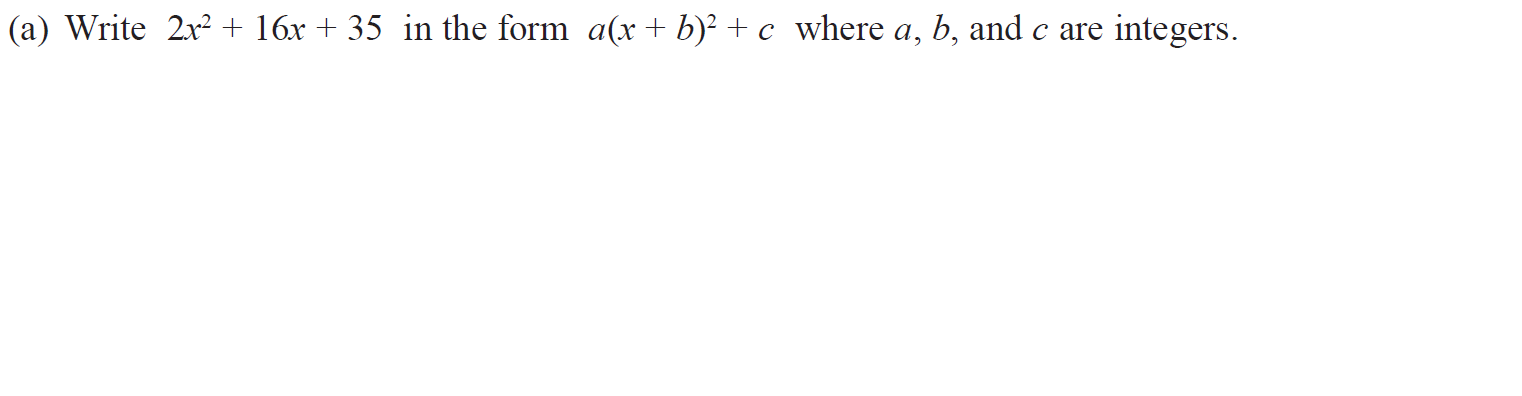 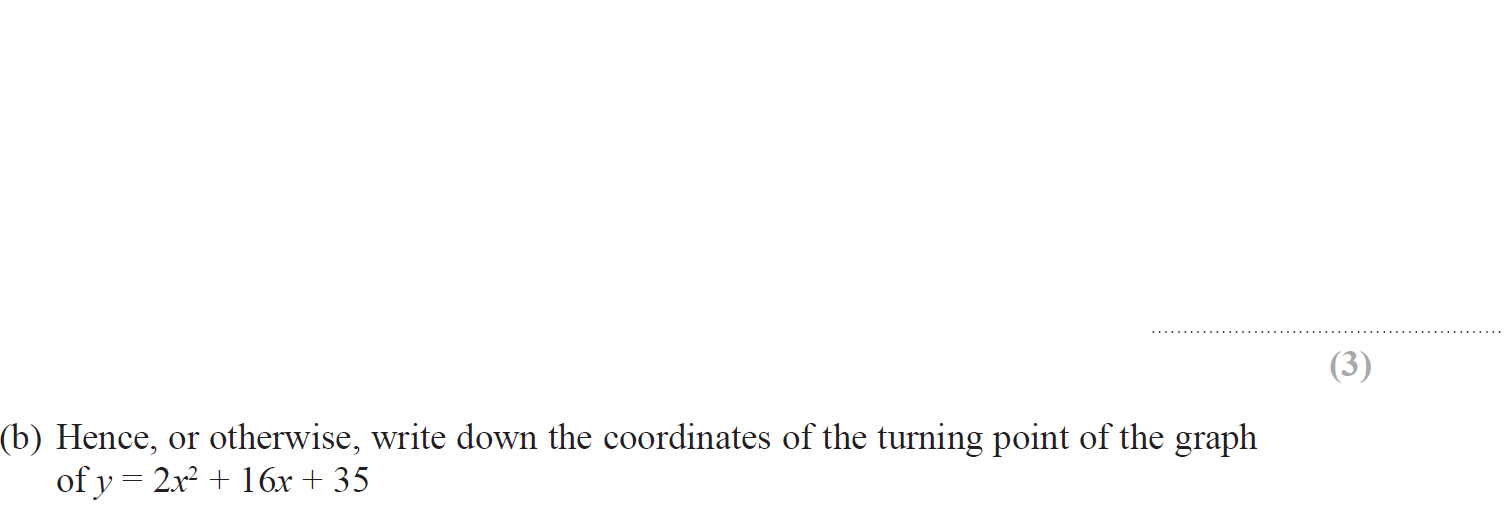 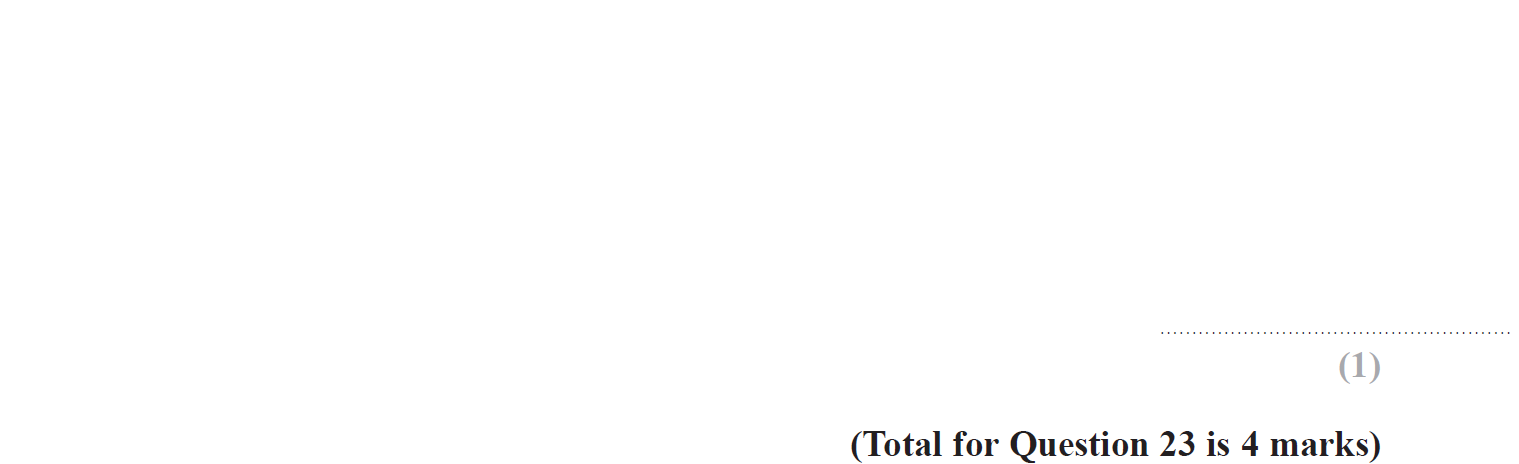 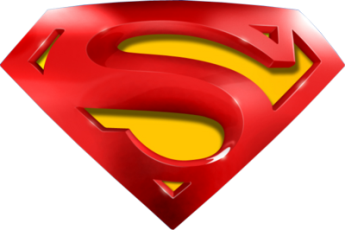 Specimen Set 2 3H Q22
Completing the Square
A
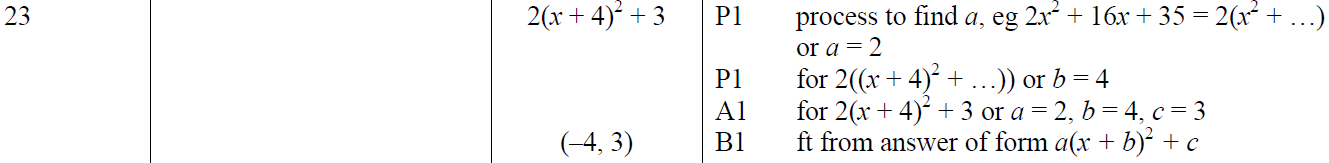 B
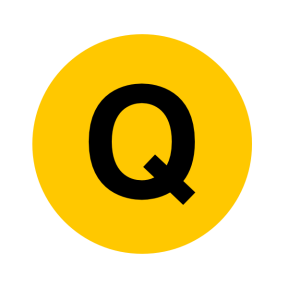 Nov 2017 3H Q13
Completing the Square
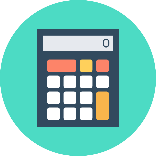 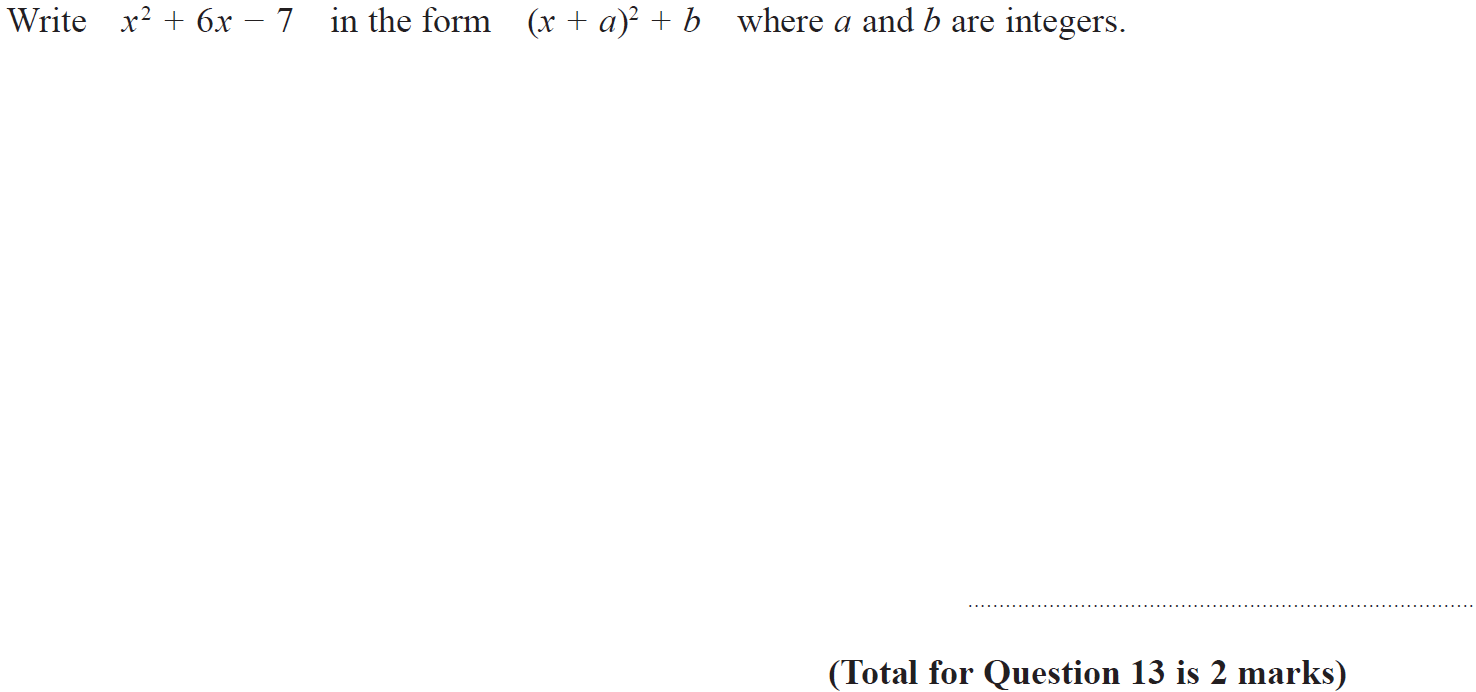 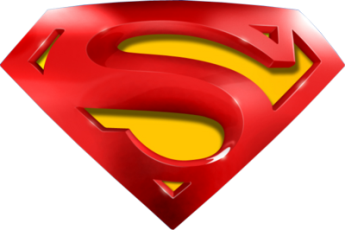 Nov 2017 3H Q13
Completing the Square
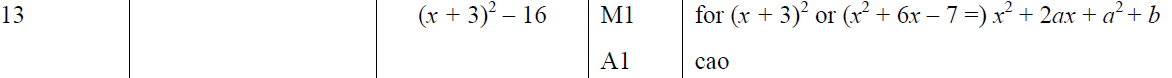 A
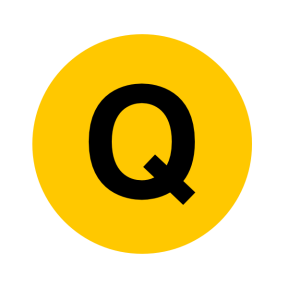 May 2019 1H Q19
Completing the Square
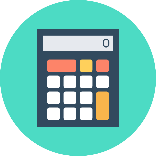 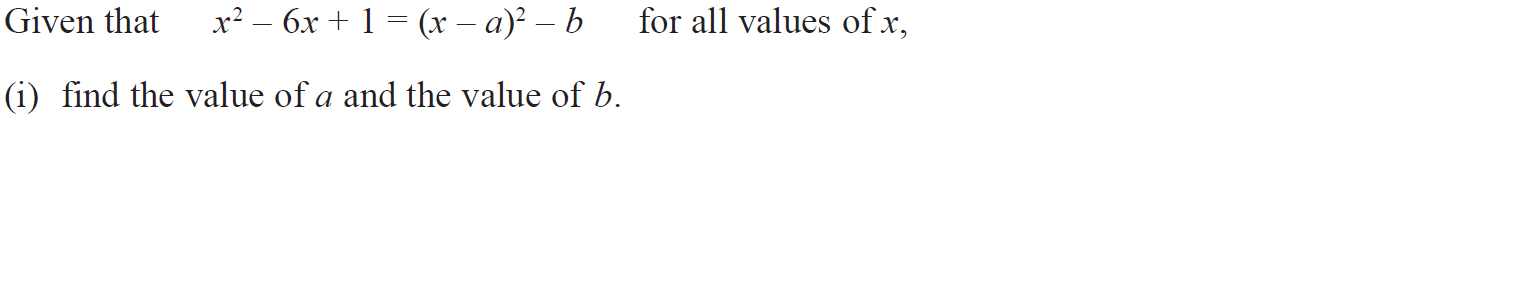 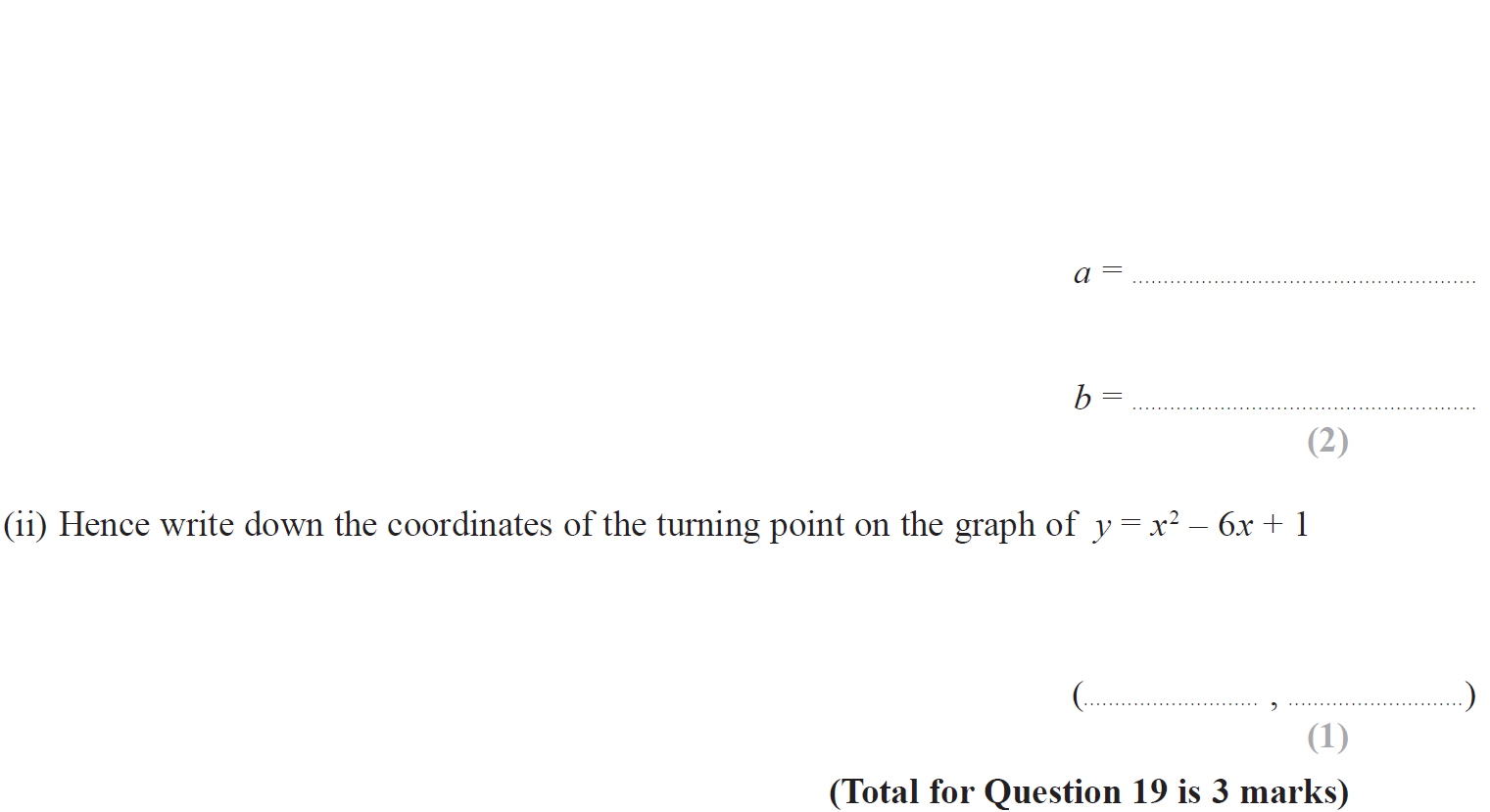 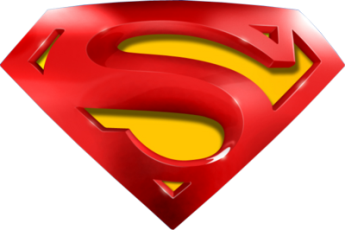 May 2019 1H Q19
Completing the Square
(i)
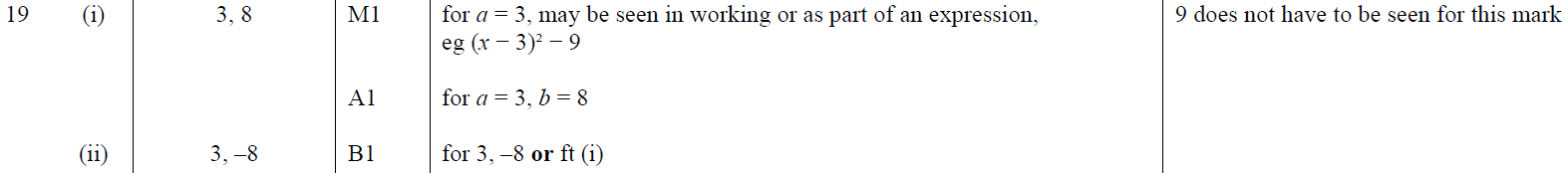 (ii)
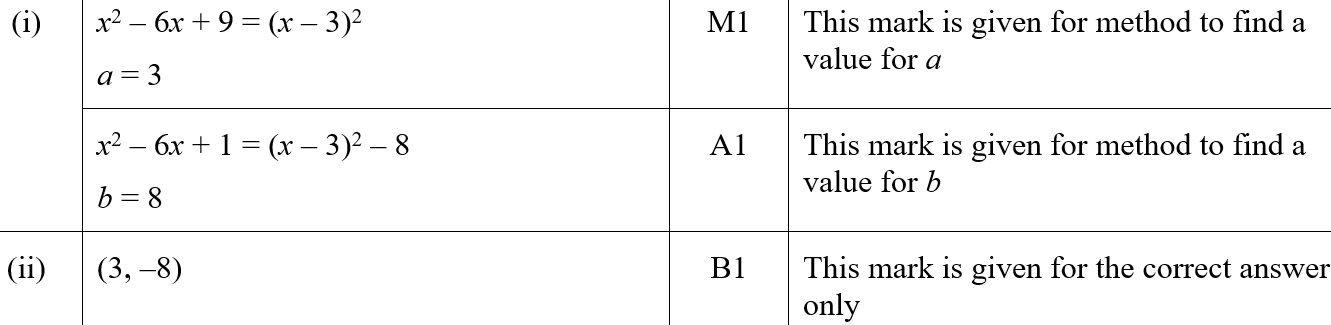 (i) SF
(ii) SF
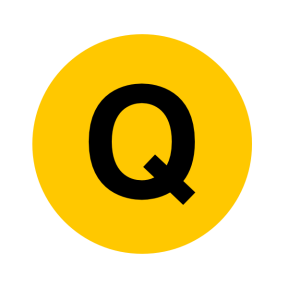 SAM 2H Q25
Completing the Square
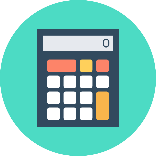 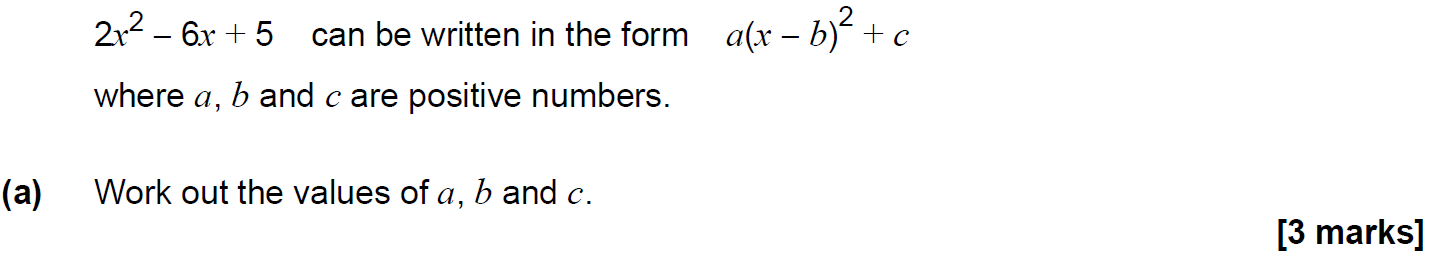 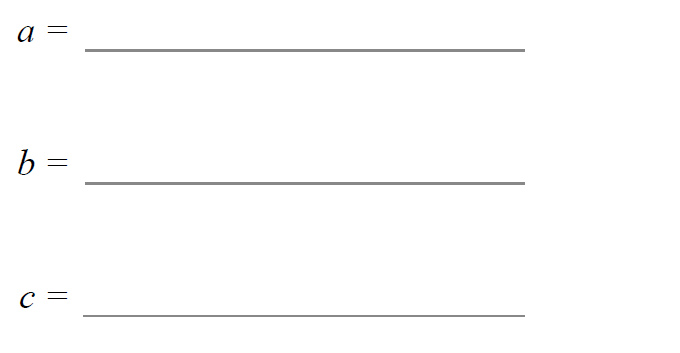 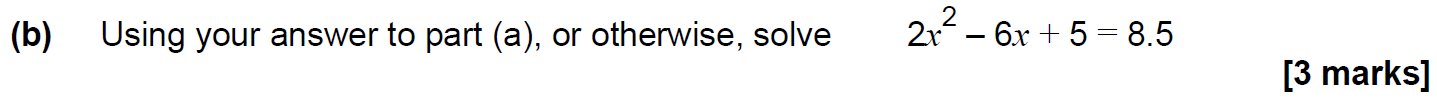 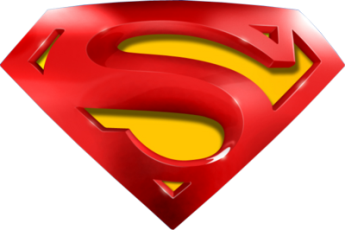 SAM 2H Q25
Completing the Square
A
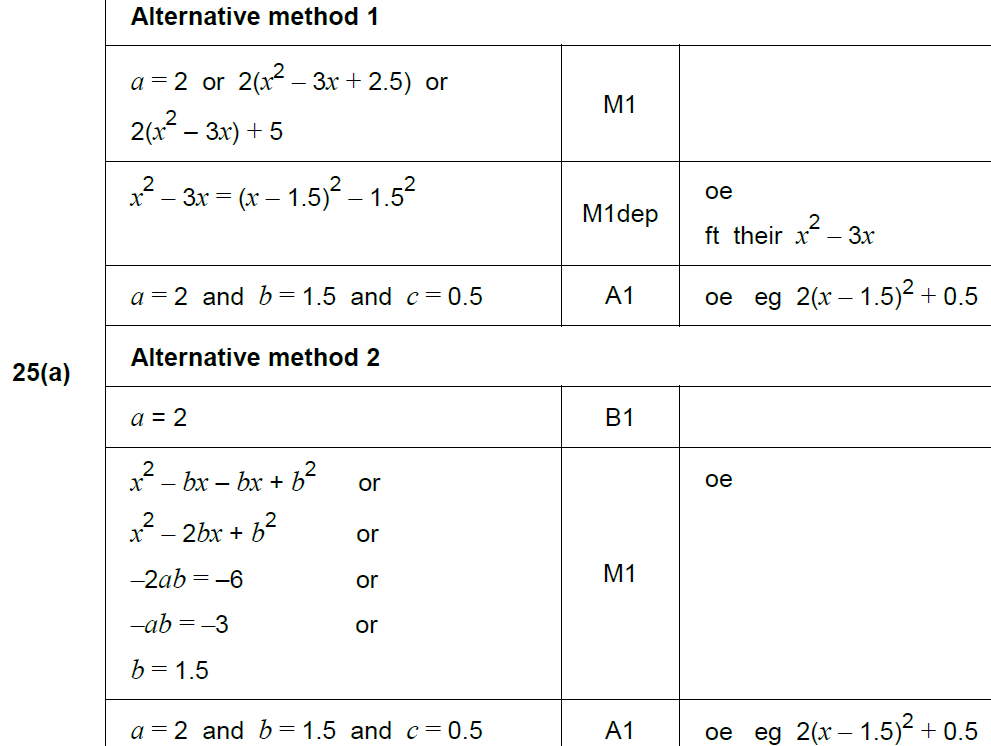 B
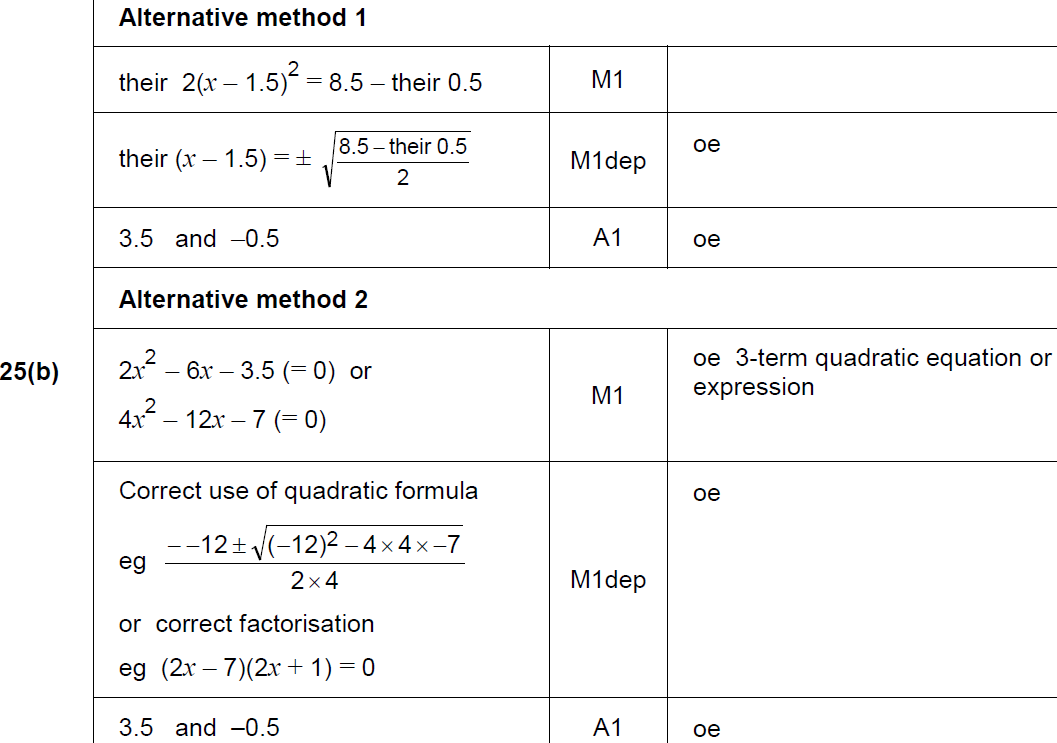 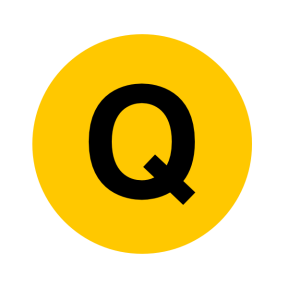 June 2017 3H Q27
Completing the Square
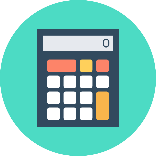 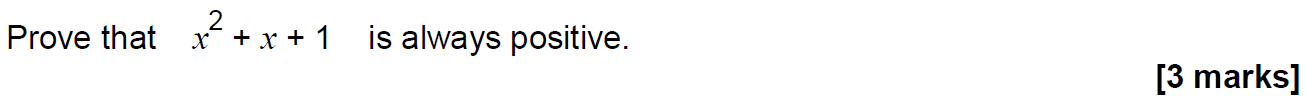 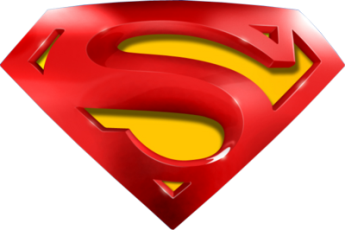 June 2017 3H Q27
Completing the Square
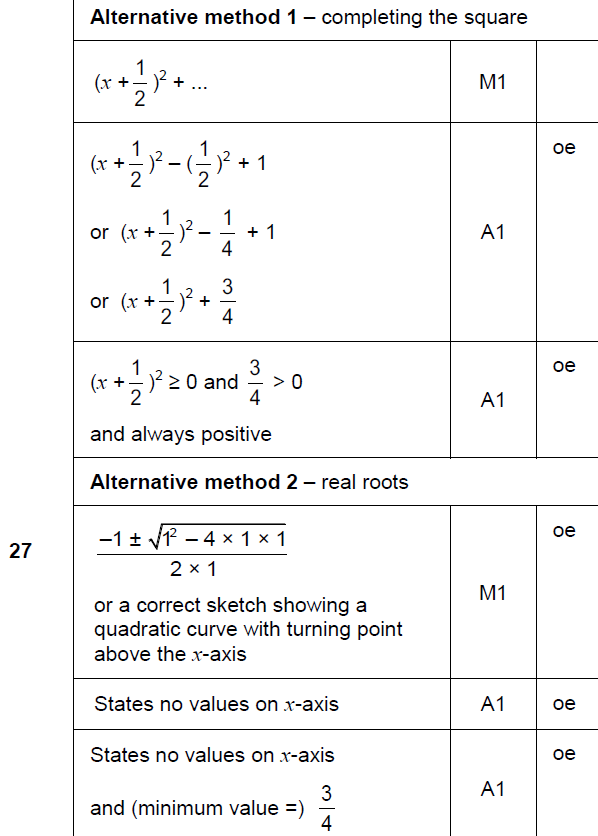 A
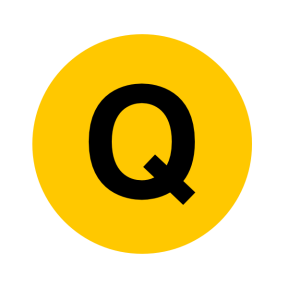 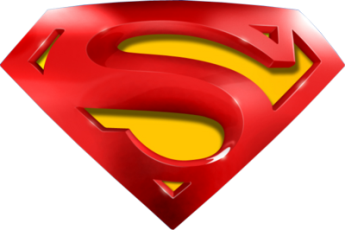 June 2017 3H Q27
Completing the Square
A Alternatives & notes
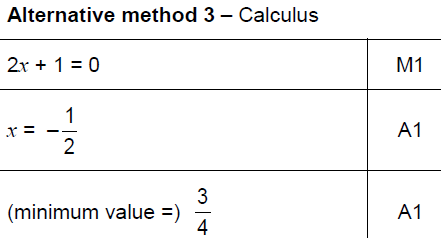 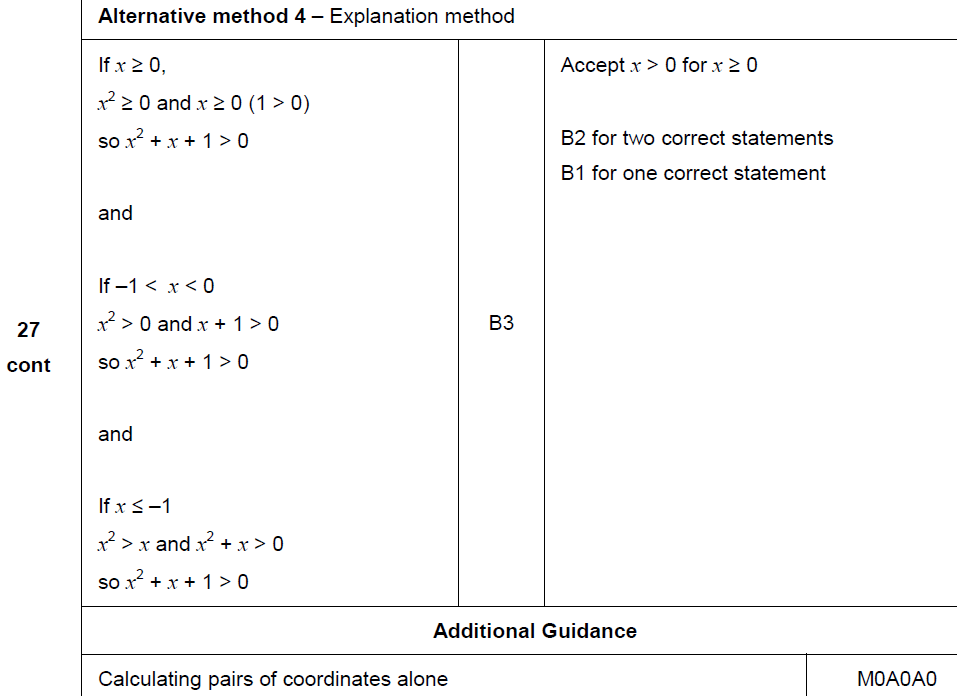 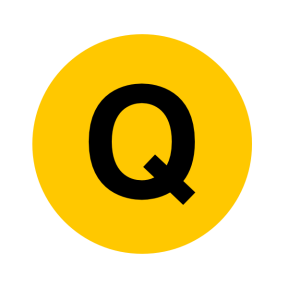 Nov 2017 1H Q23
Completing the Square
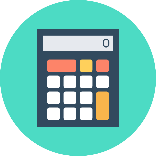 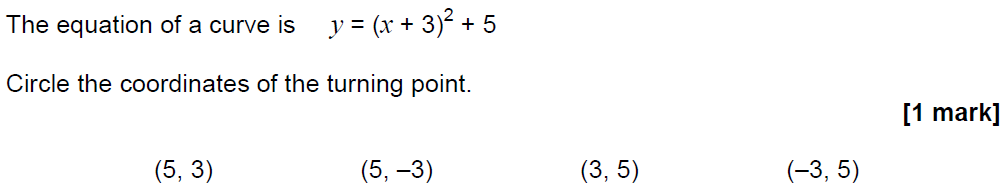 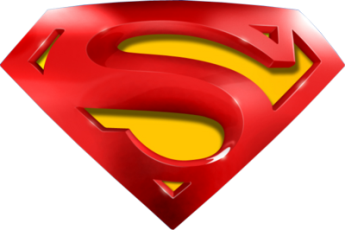 Nov 2017 1H Q23
Completing the Square
A
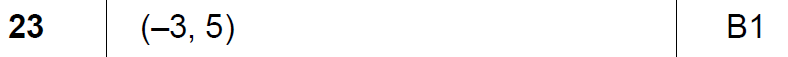 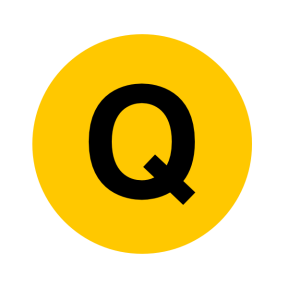 Nov 2018 3H Q20
Completing the Square
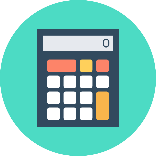 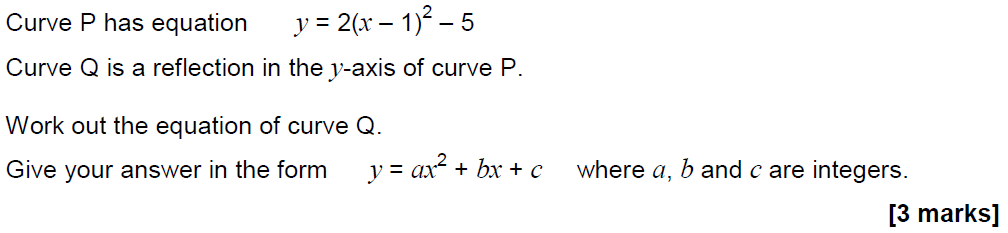 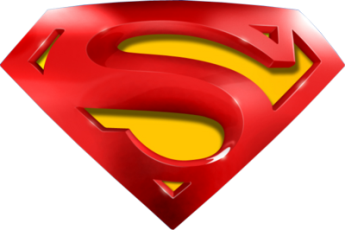 Nov 2018 3H Q20
Completing the Square
A
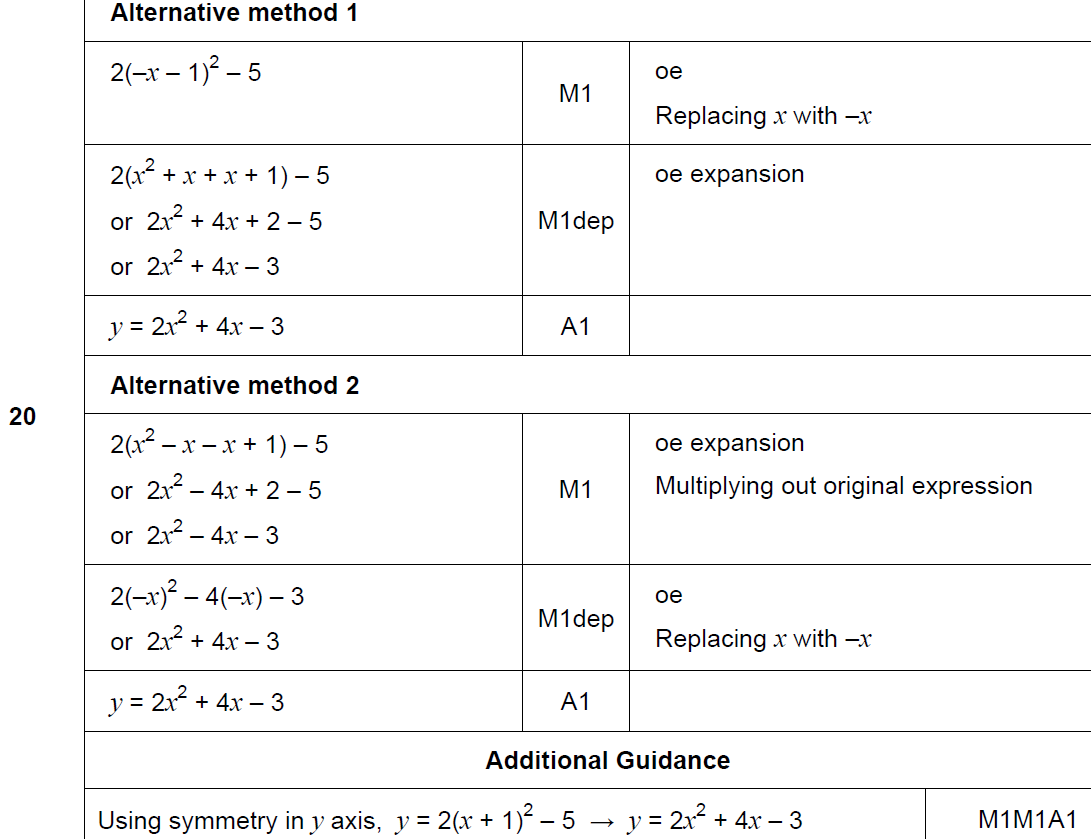 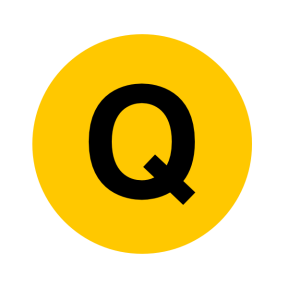 SAM 2H Q20
Completing the Square
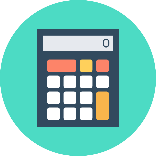 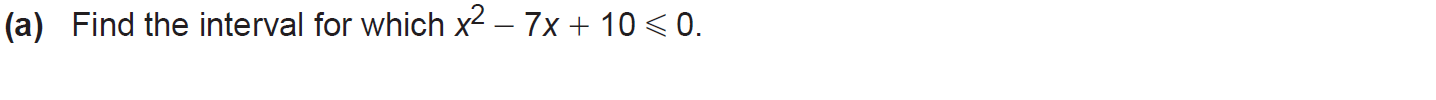 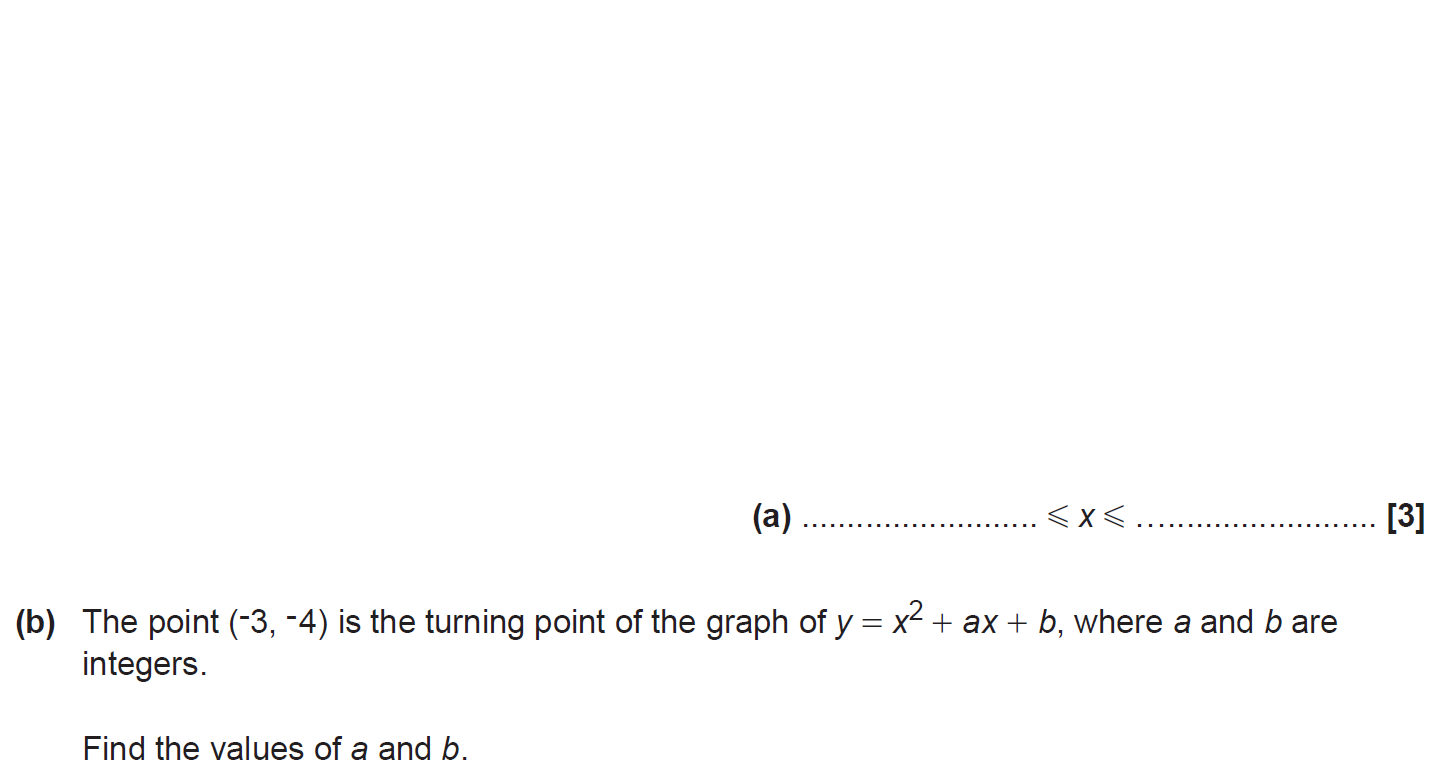 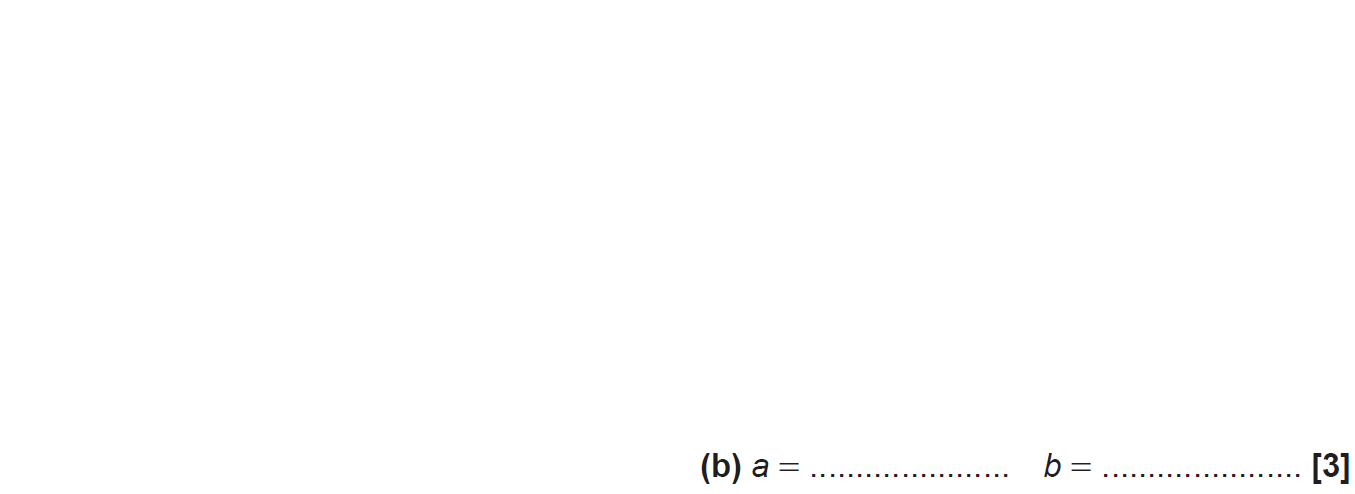 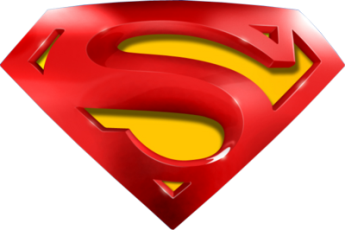 SAM 2H Q20
Completing the Square
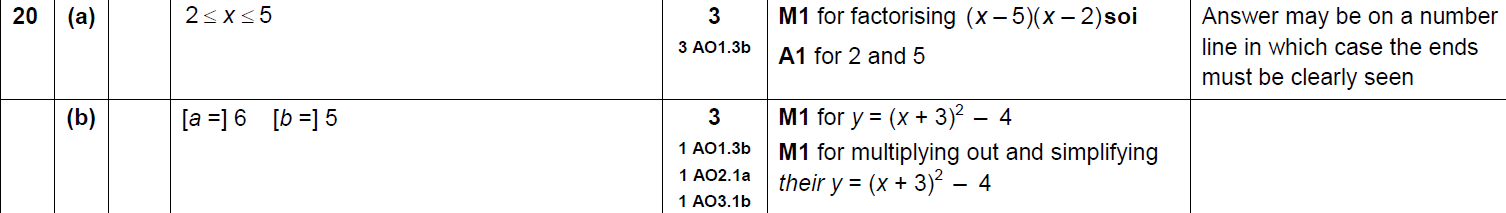 A
B
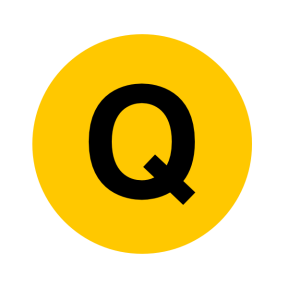 Practice 1H Q14
Completing the Square
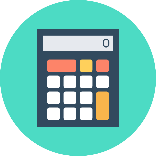 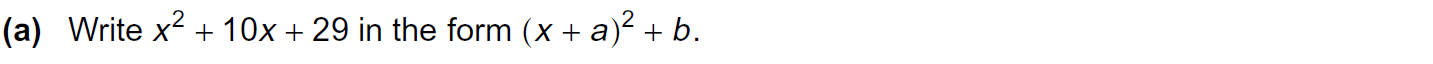 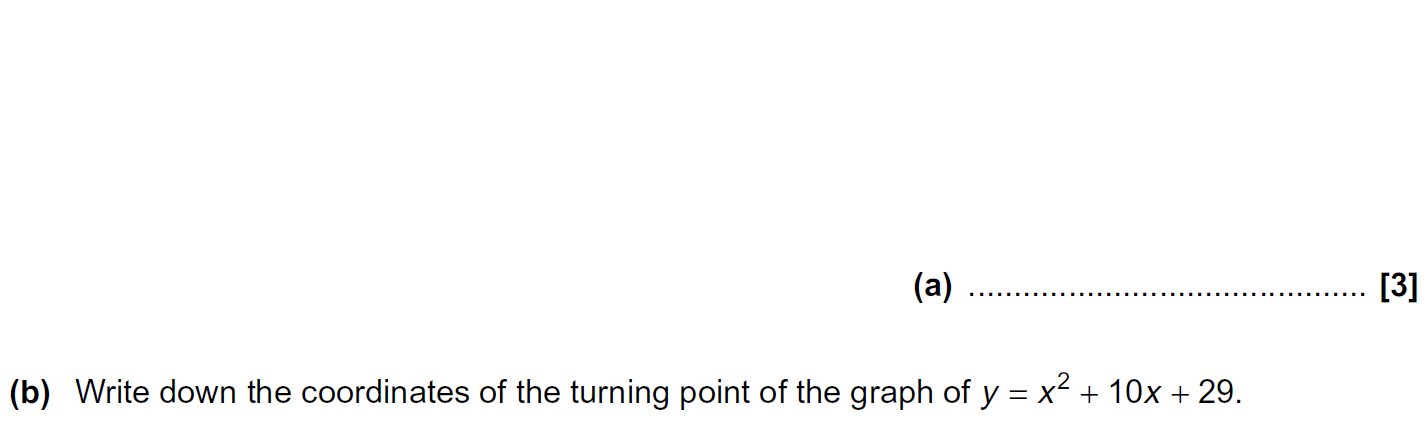 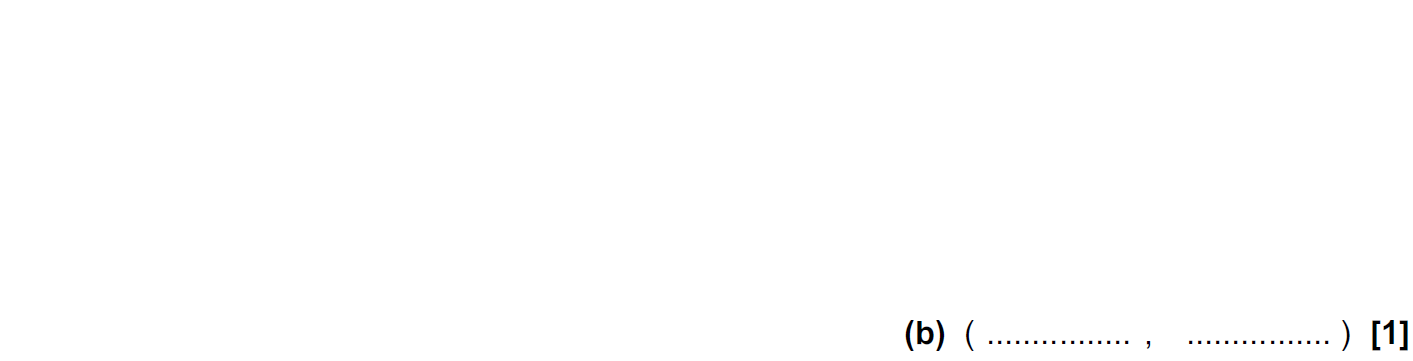 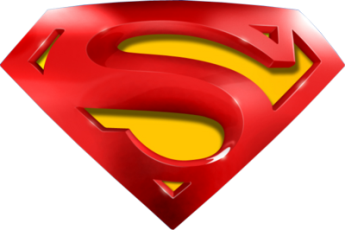 Practice 1H Q14
Completing the Square
A
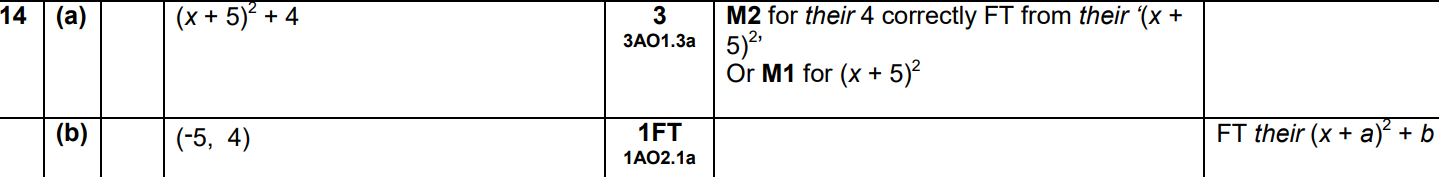 B
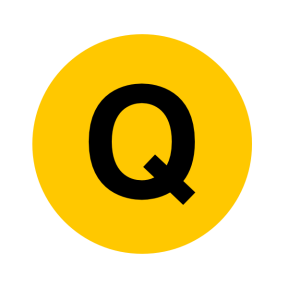 May 2017 1H Q16
Completing the Square
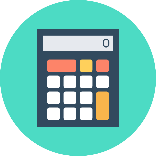 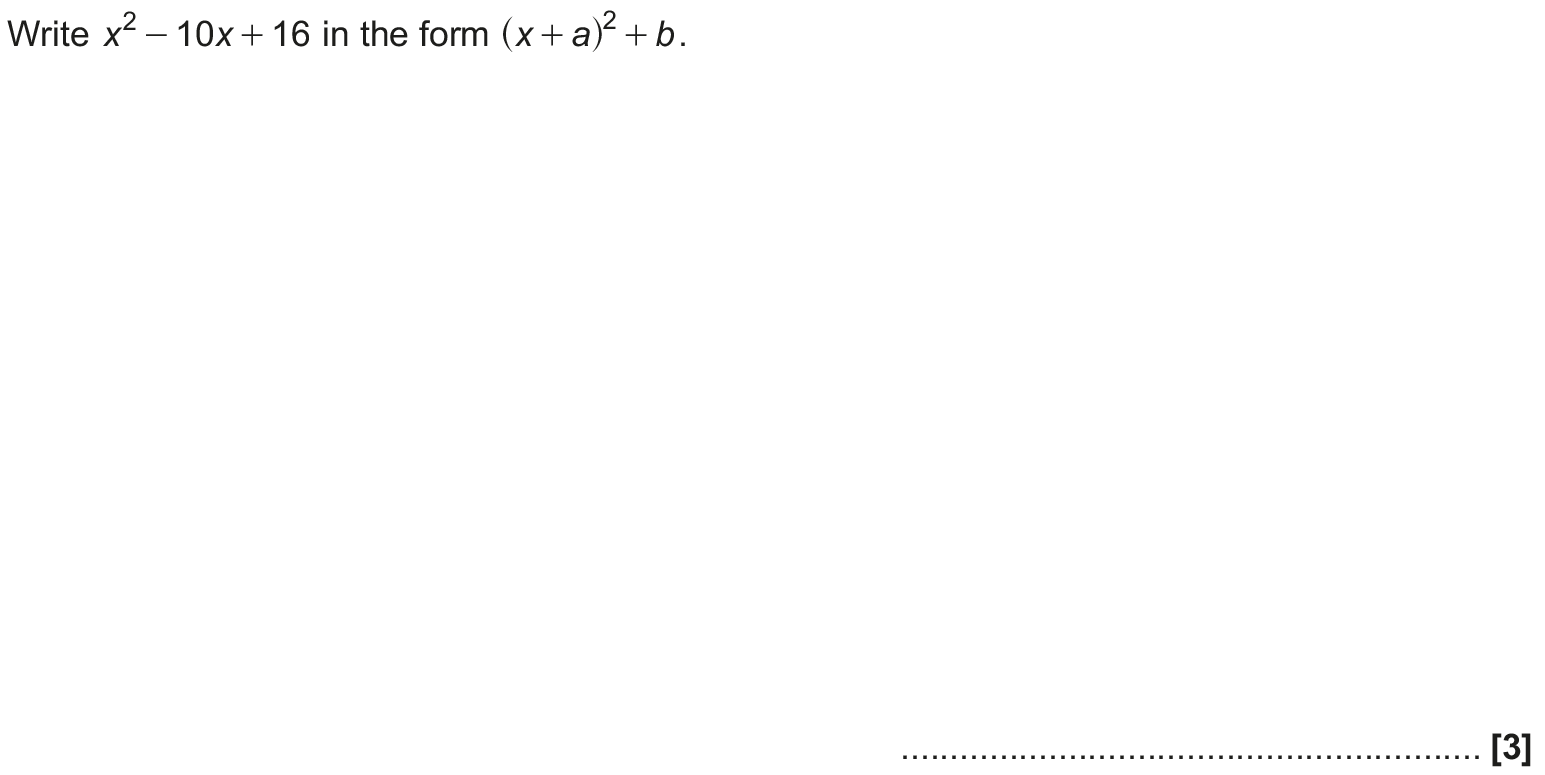 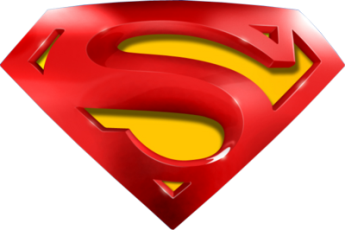 May 2017 1H Q16
Completing the Square
A
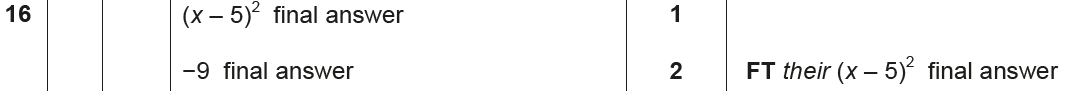 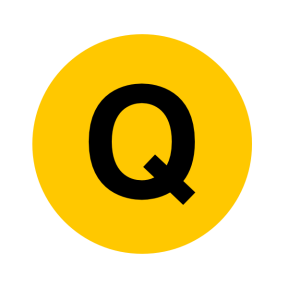 June 2017 2H Q19
Completing the Square
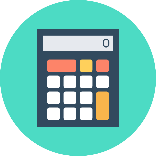 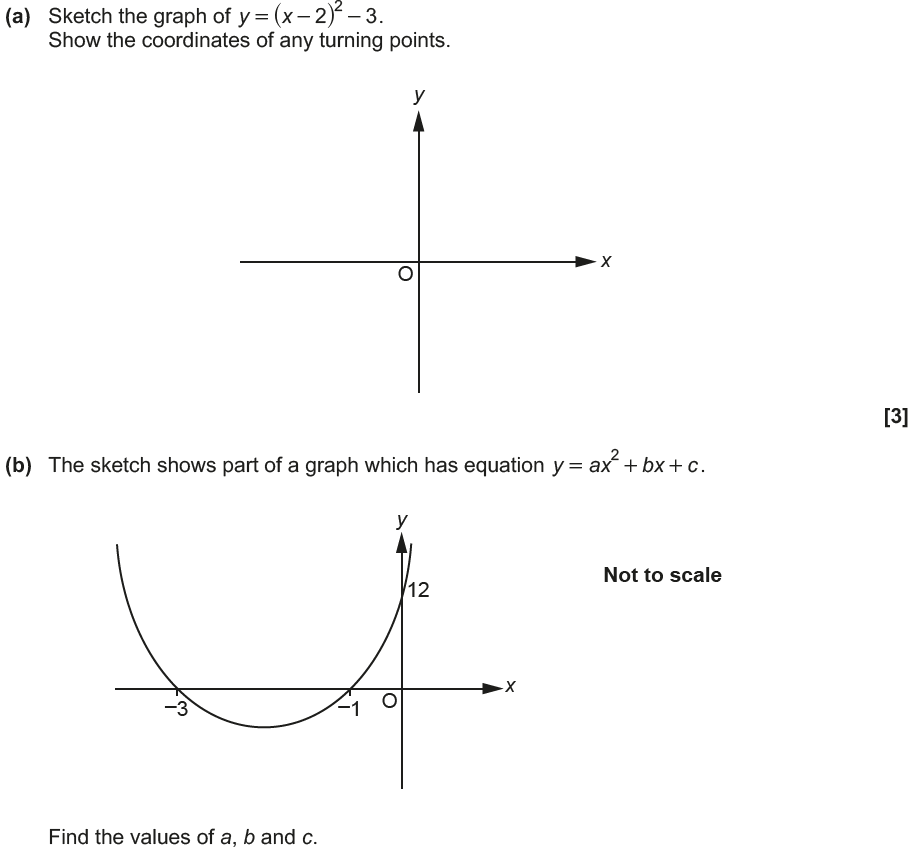 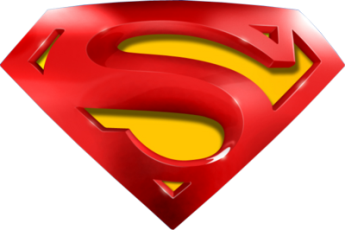 June 2017 2H Q19
Completing the Square
A
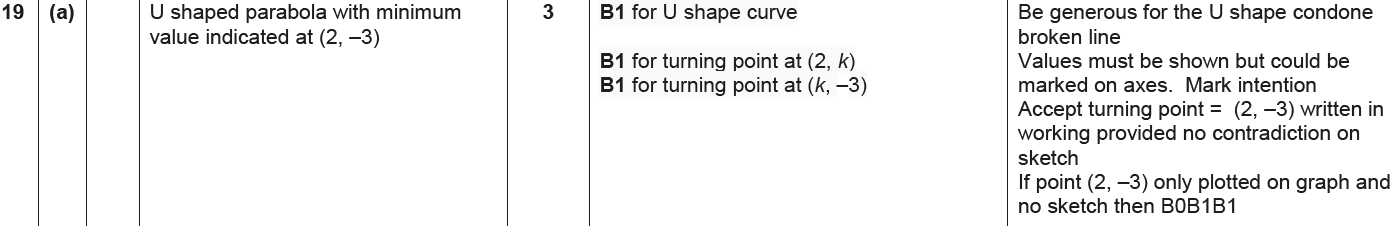 B
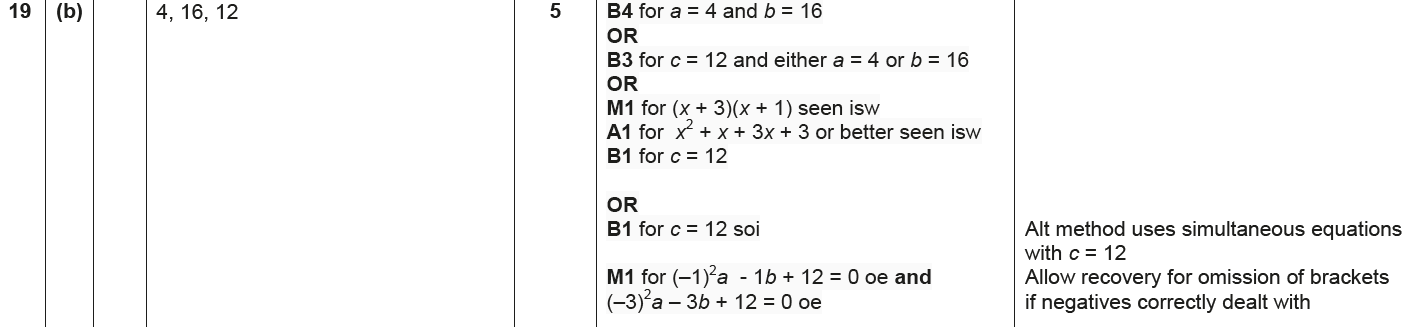 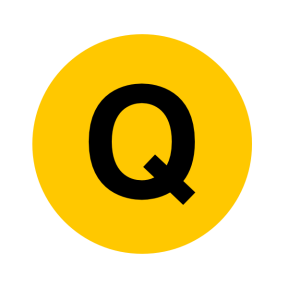 Nov 2017 1H Q16
Completing the Square
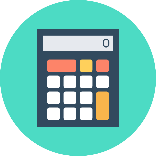 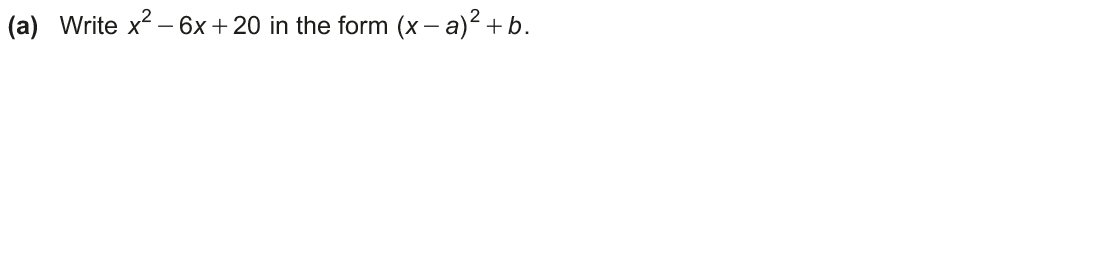 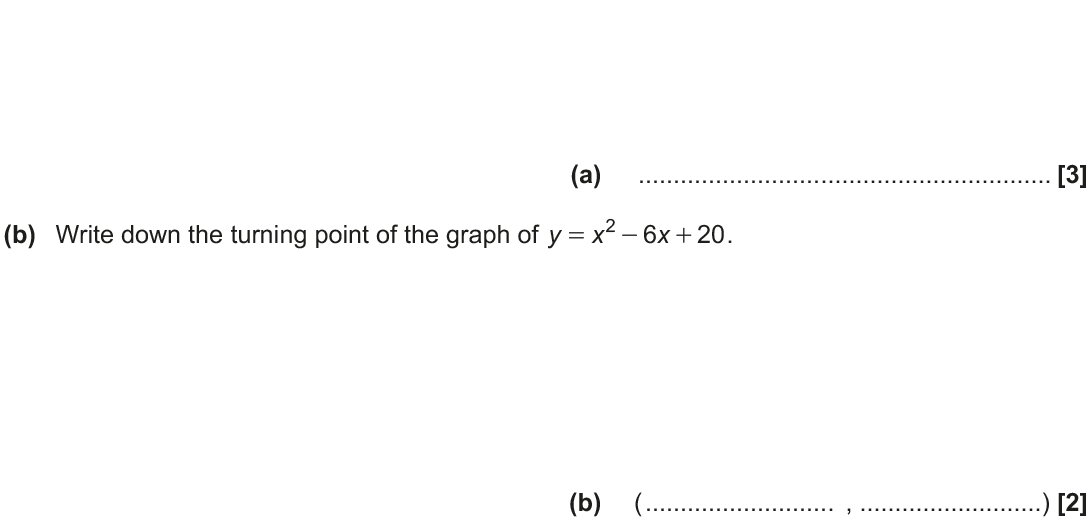 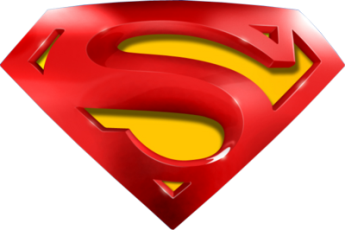 Nov 2017 1H Q16
Completing the Square
A
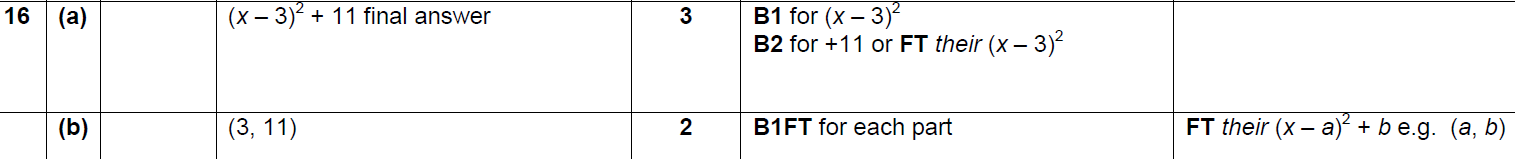 B
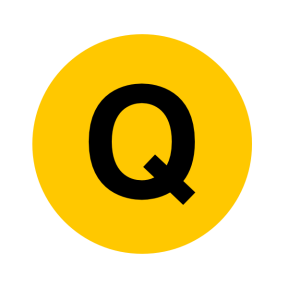 May 2018 1H Q15
Completing the Square
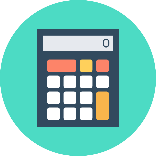 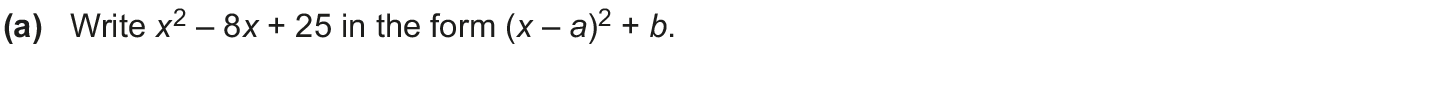 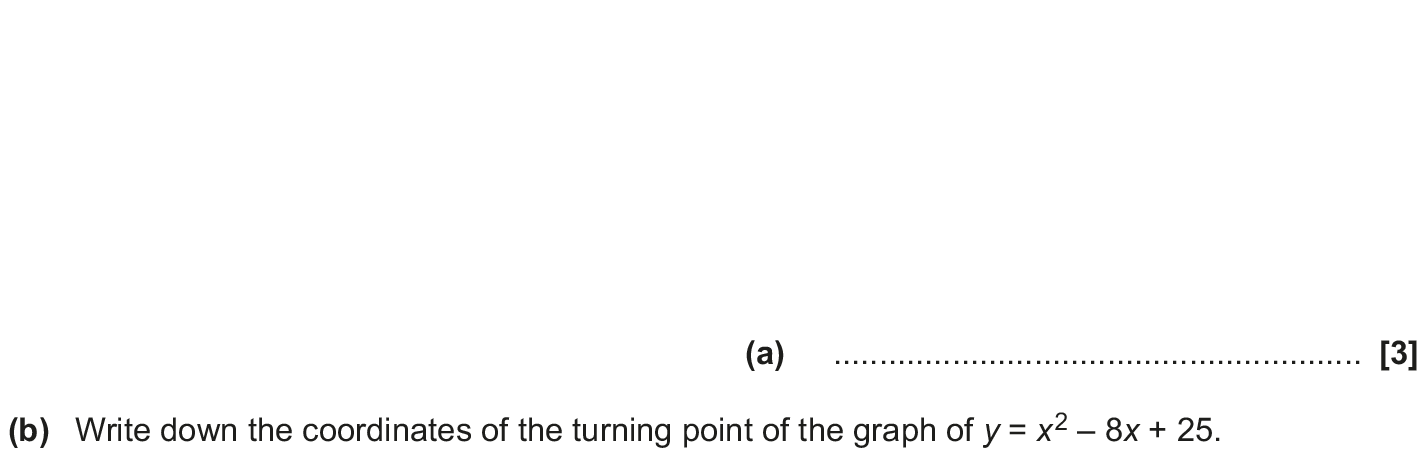 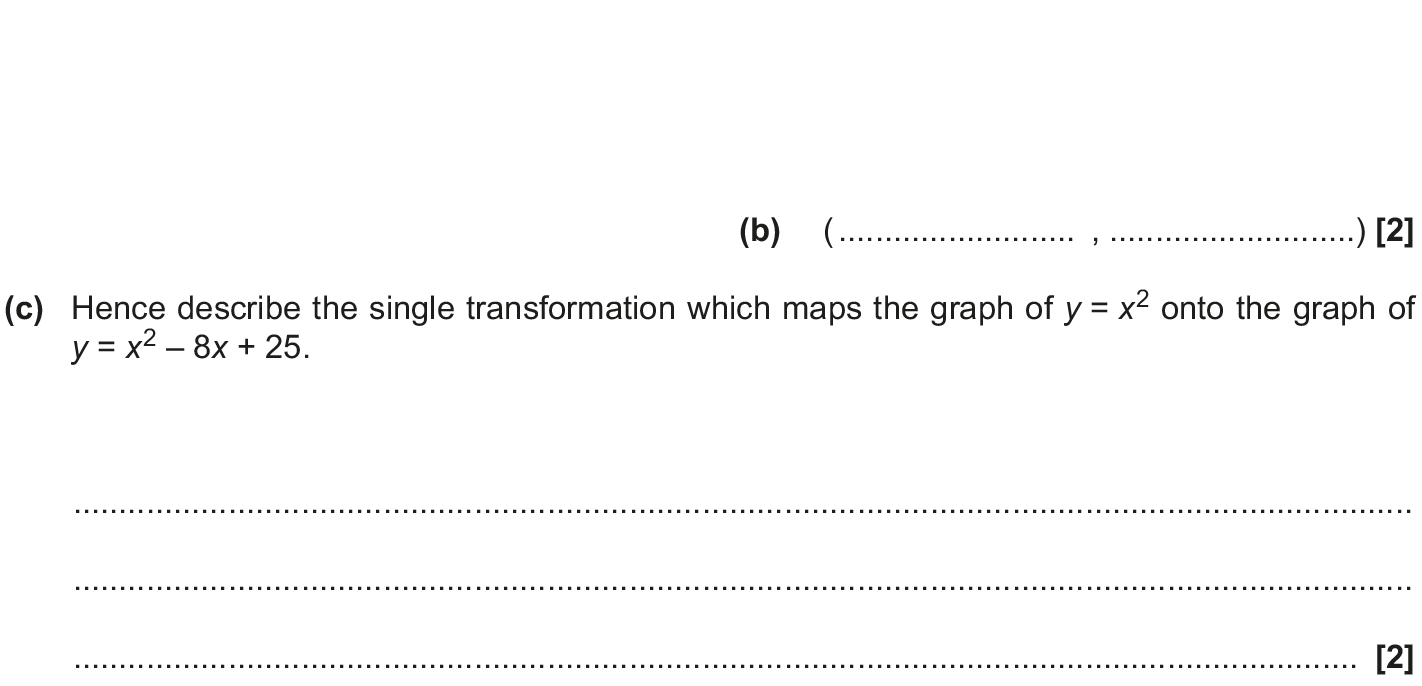 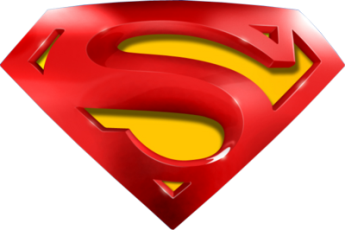 May 2018 1H Q15
Completing the Square
A
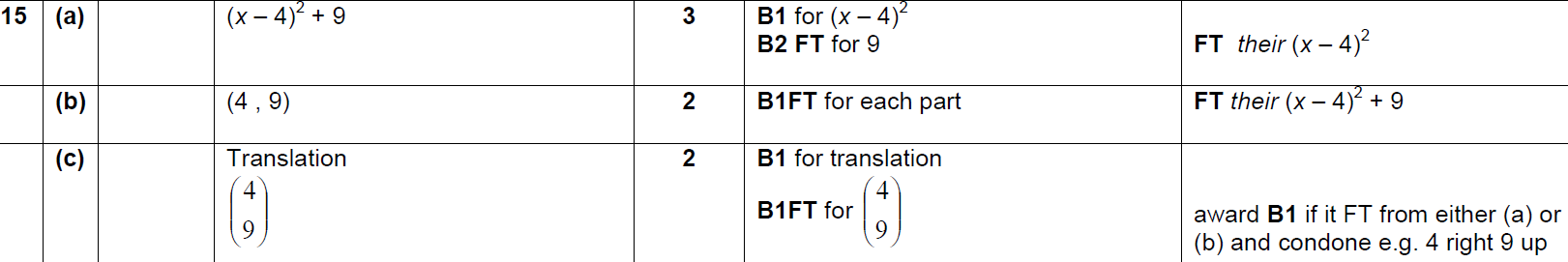 B
C
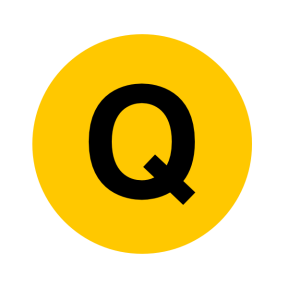 Nov 2018 2H Q18
Completing the Square
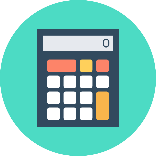 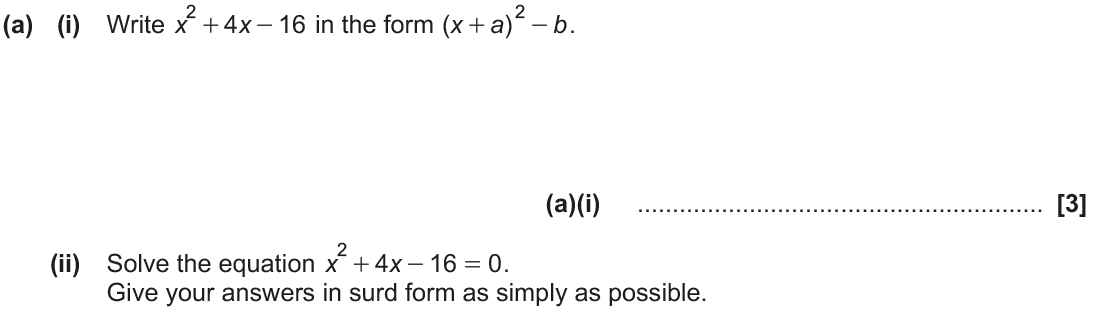 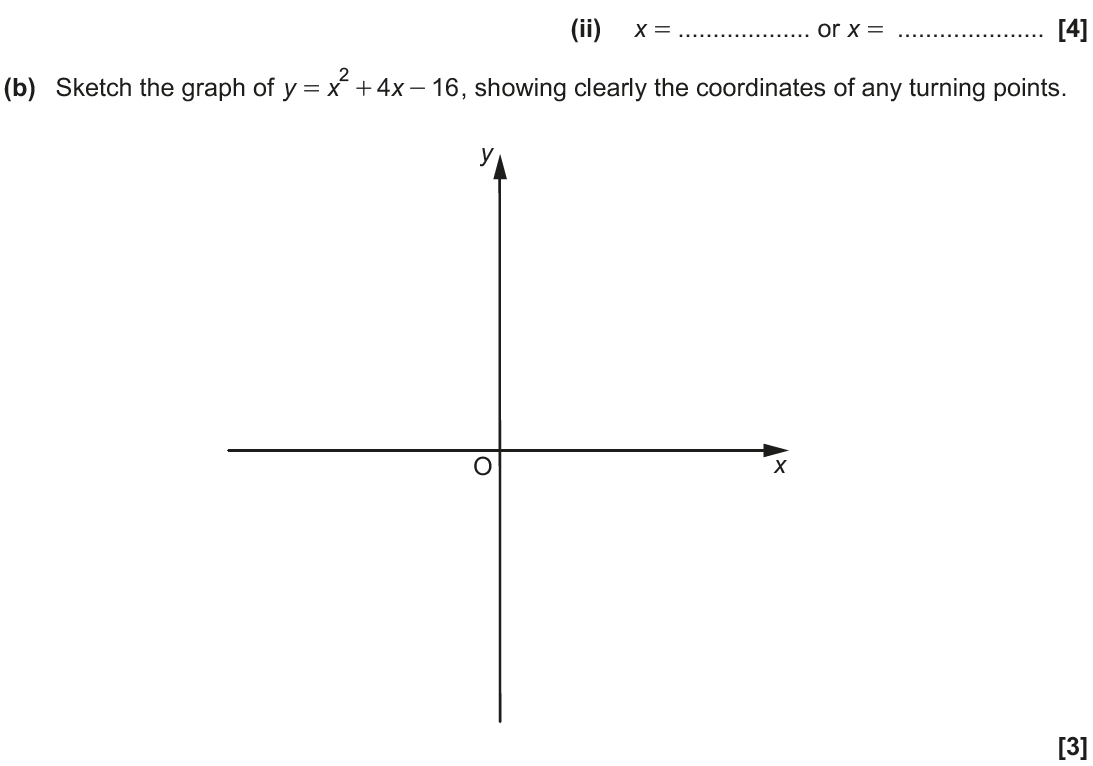 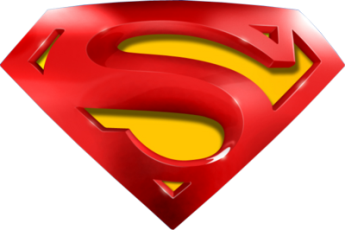 Nov 2018 2H Q18
Completing the Square
A (i)
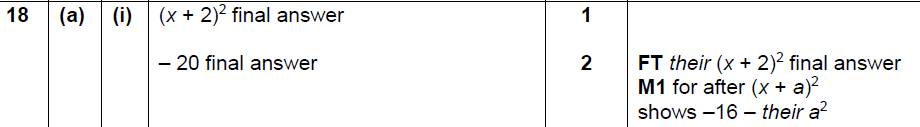 A (i)
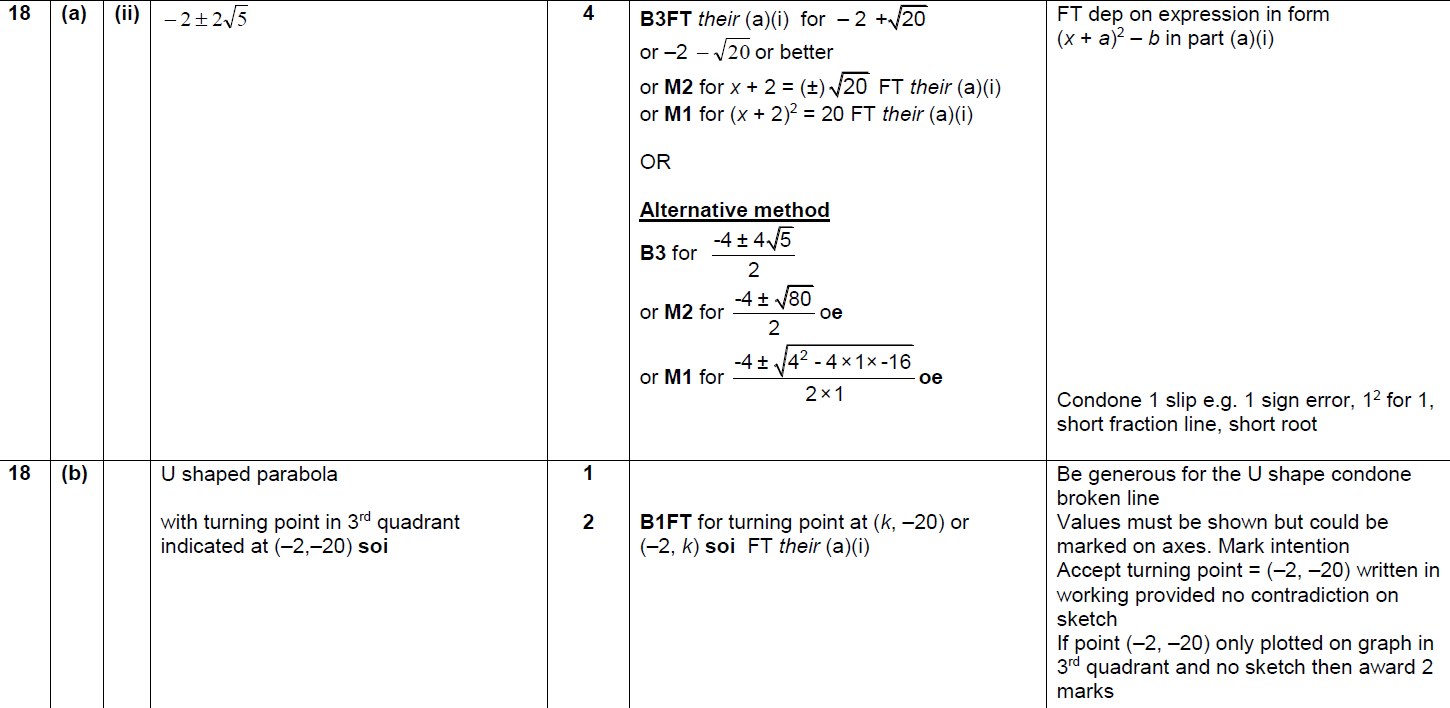 B
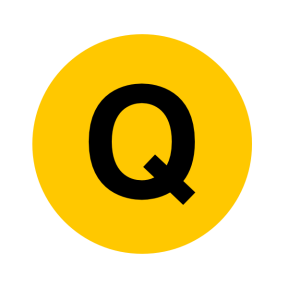